Referointi: Tekstistä toiseksi
Noora Helkiö, Eveliina Korpela, Päivi Salminen
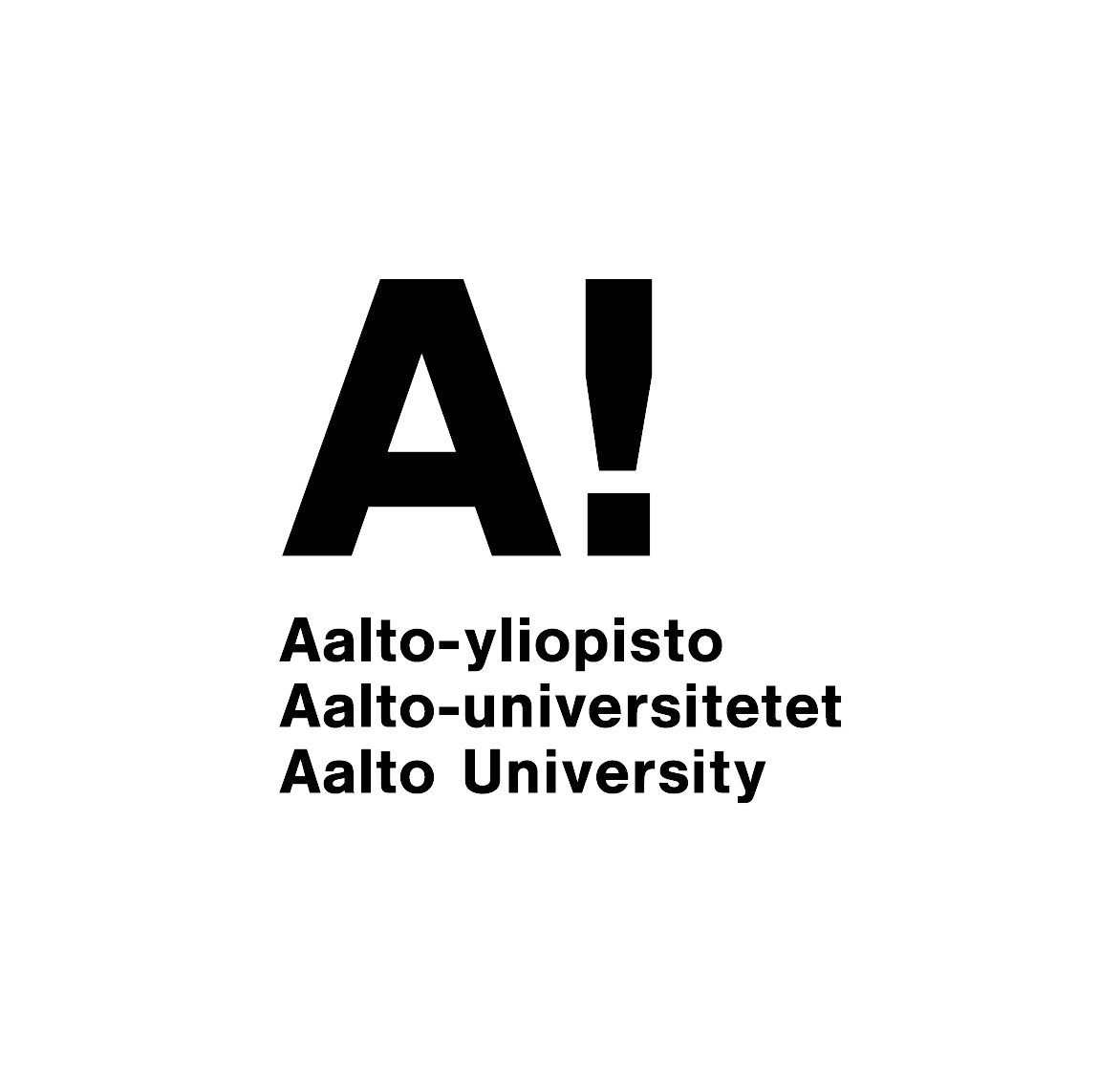 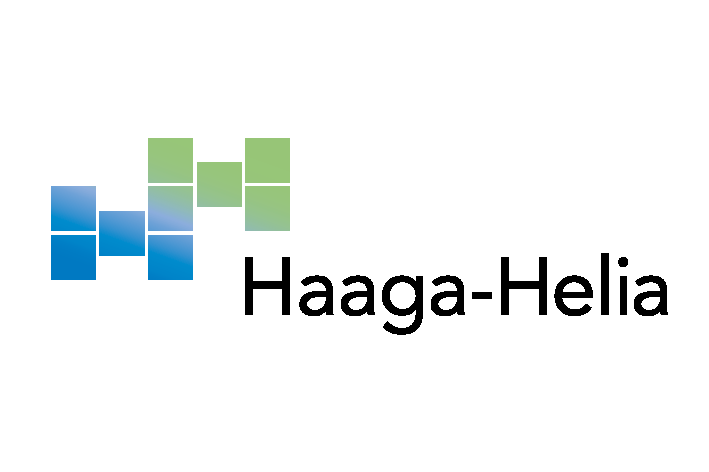 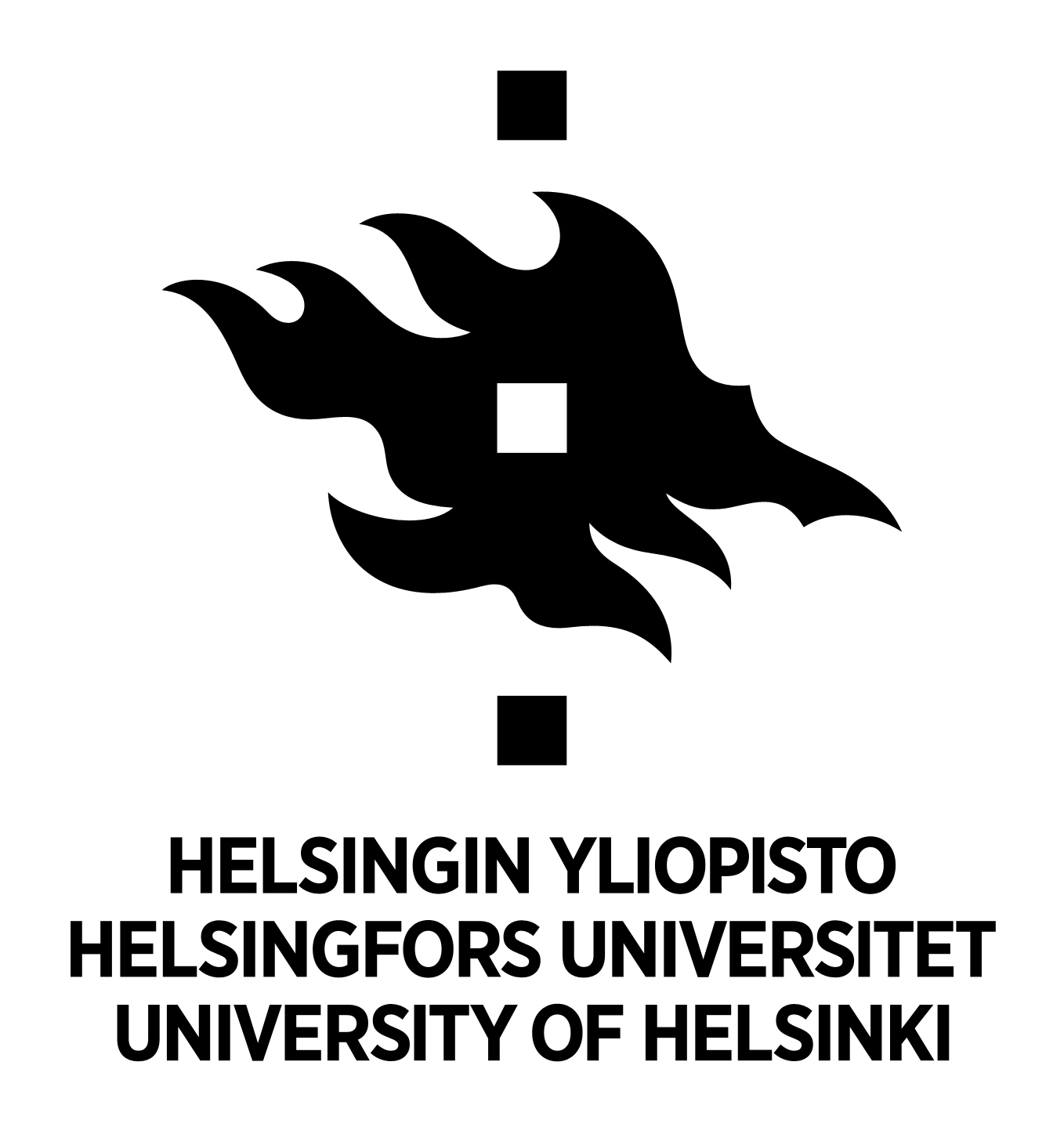 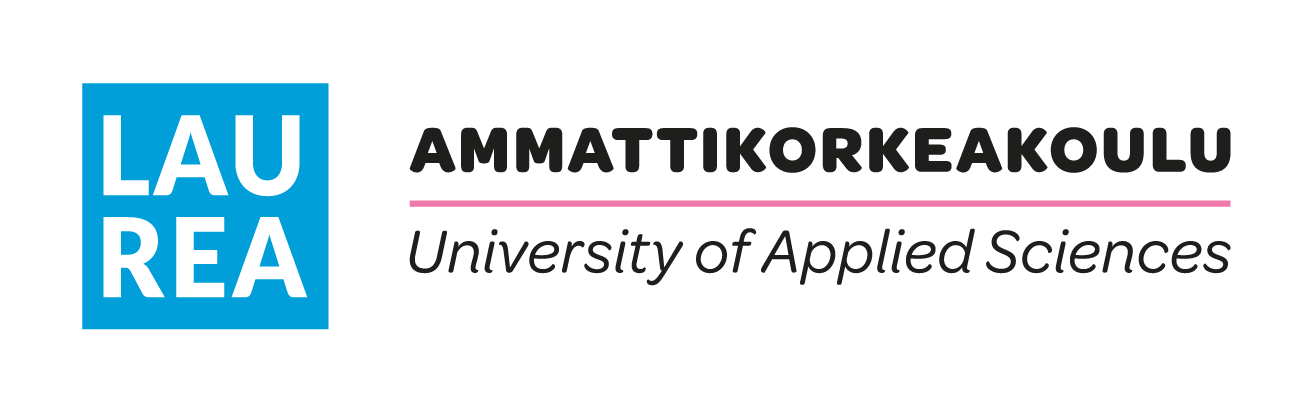 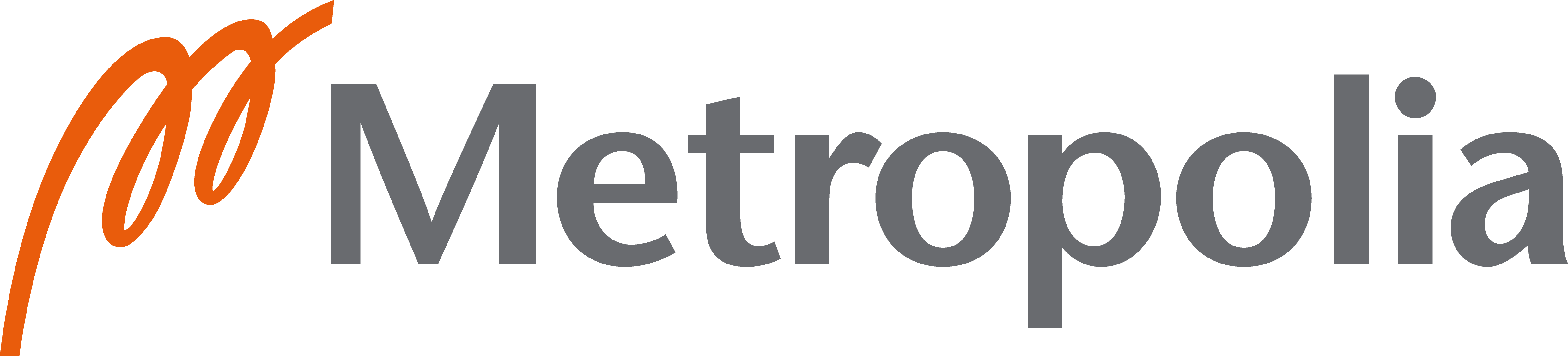 Tavoitteet
Opetella referoimaan (kirjoittamaan lyhyesti) tärkeimmät asiat luetusta ja kuullusta selkeästi ja ymmärrettävästi. 
Saada työkaluja siihen, miten löytää tekstistä tärkeimmät asiat.
Opiskella referointitekniikan perusteet.
Referointi: Tekstistä toiseksi
2
Referointi: lämmittely
Tee parin kanssa. Kerro parille tarkasti, mitä teit viikonloppuna (2–3 min). Kuuntele, mitä pari teki.
Kerro sen jälkeen toiselle parille, mitä sinun pari teki viikonloppuna (1 min). Pari kertoo, mitä sinä teit. Kuunnelkaa myös toisen parin viikonlopun tapahtumat.
Pohtikaa, mitä kerroitte. Miksi valitsitte juuri ne asiat?
Referointi: Tekstistä toiseksi
3
[Speaker Notes: Tausta-ajatus: referointia tehdään arjessa koko ajan. Esimerkiksi viikonlopusta ei kerrota kronologisesti kaikkea (heräsin aamulla klo 9, nousin sängystä klo 9.30, menin pesemään hampaat…) vaan keskeiset, kiinnostavat asiat. Vrt. Kerro, mitä palaverissa puhuttiin? Kerro, mitä luennolla käsiteltiin? Mitä elokuvassa tapahtui?]
Mitä referointi on?
Referointi on keskeisten asioiden tiivistämistä omin sanoin.
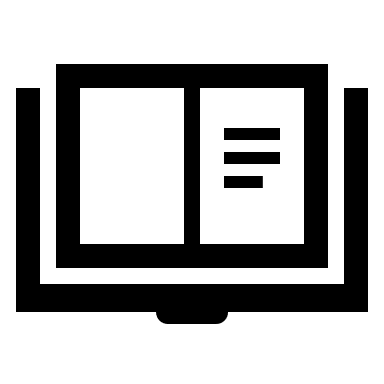 Referointi: Tekstistä toiseksi
4
Mitä referointi on?
Keskeiset asiat: aihe, mitä aiheesta sanotaan, tekstilaji, tekstin tavoite
Tiivistäminen: lyhentäminen, valitseminen, yhdistäminen
Omin sanoin: toisella tavalla kuin pohjatekstissä
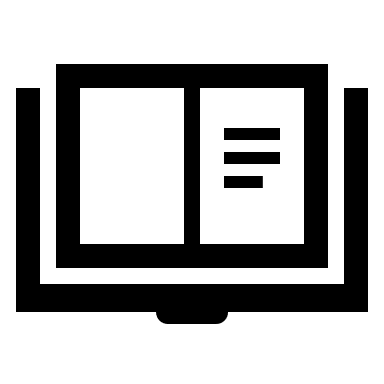 Referointi: Tekstistä toiseksi
5
Referaatti
referaatti = a summary; a brief report
referoida = to summarize
Lue HUMAKin Pienestä oppaasta kirjoittamiseen osio Referaatti (linkki materiaaliin) 
Millainen teksti referaatti on? 
Miten se eroaa alkuperäisestä tekstistä? Mitä referaatissa on? Mitä referaatissa ei ole?
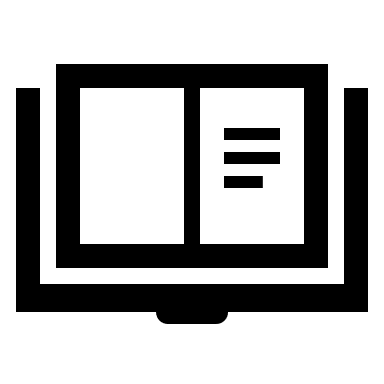 Referointi: Tekstistä toiseksi
6
Referointi tutkimuskirjoittamisessa
Koko tekstiä ei referoida vaan lähdetekstistä valitaan oman työn kannalta tärkeää tietoa.
Referointi osoitetaan lähdeviitteellä, ja tekstin tarkemmat tiedot selviävät lähdeluettelosta.
Referointi: Tekstistä toiseksi
7
Referointia harjoittelemaan
Referointi: Tekstistä toiseksi
8
[Speaker Notes: Powerpoint-esityksen rinnalla voi hyödyntää opiskelijan osion materiaalia ja tehtäviä Referointiharjoituksia 1: tekstistä toiseksi.]
Harjoituksen uutisteksti
Harjoituksissa käytetään esimerkkinä Tieteessä tapahtuu -lehden uutista (8.12.2022) Ilmastopaneelin raportti: Erityisesti ruokavalinnat vähentäisivät tehokkaasti kuluttajien päästöjä (linkki).
Referointi: Tekstistä toiseksi
9
Referoinnin työvaiheet
Tekstiin tutustuminen ja lukemisen strategiat
Muistiinpanot keskeisistä asioista
Referaatin aloitus: Kuka? Missä? Milloin? Mitä?
Referoinnin keinoja
Referaatin rakenne
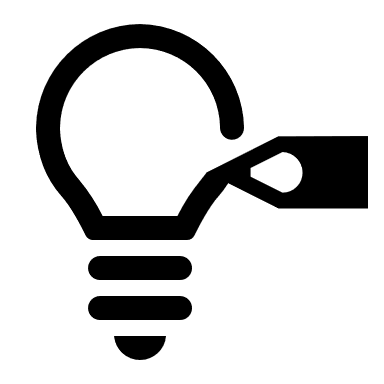 Referointi: Tekstistä toiseksi
10
Lukeminen ja muistiinpanot
Referointi: Tekstistä toiseksi
11
Tekstiin tutustuminen ja lukemisen strategiat
Silmäile
Tutustu
Lue
Tee muistiinpanot
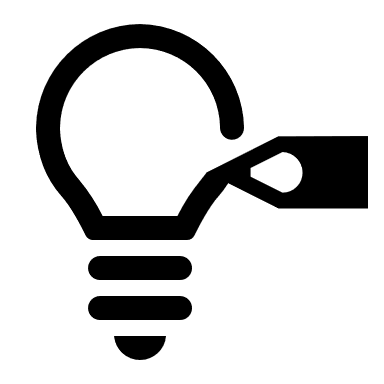 Referointi: Tekstistä toiseksi
12
Tekstin avaaminen 1/2
Aiemmat tiedot ja mielikuvat Mitä tiedät aiheesta? Mitä haluaisit tietää?Mitä sanastoa tiedät aiheesta?Kirjoita ylös tuttuja sanoja, jotka liittyvät aiheeseen ja jotka muistat.
Aloita otsikoista
Lue otsikot, pää- ja väliotsikot: mistä teksti kertoo?
Silmäile teksti läpiKirjoita ylös avainsanoja (=tärkeitä sanoja) otsikoista, ingresseistä, kuvista ja kuvateksteistä.
Referointi: Tekstistä toiseksi
13
Tekstin avaaminen 2/2
Lue teksti kokonaan tai osin 
Tee muistiinpanoja, alleviivauksia, ajatuskarttoja.
Kerää tekstissä toistuvat sanat ja tarkista, että ymmärrät ne.
Arvioi oleellinenYmmärsitkö tekstistä tärkeimmän vai pitäisikö teksti lukea vielä tarkemmin?
Hyödynnä muistiinpanoja referaatin runkona.
Referointi: Tekstistä toiseksi
14
Ajatuskartta tekstistä
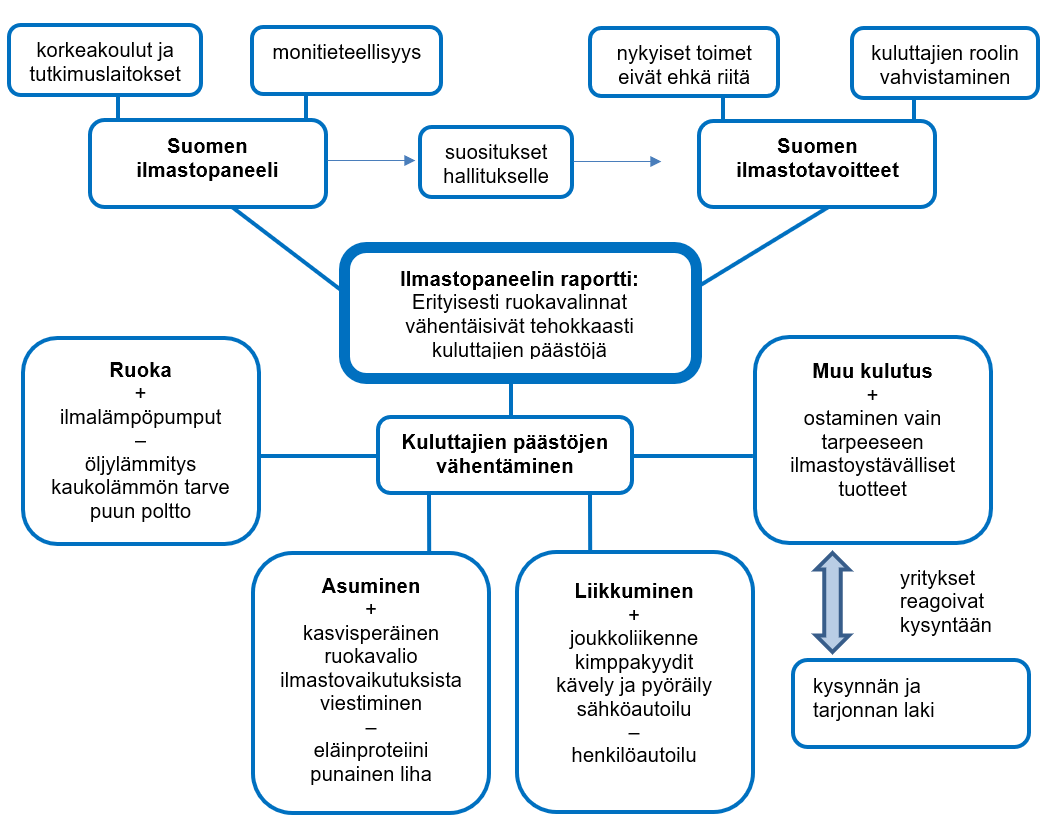 Referointi: Tekstistä toiseksi
15
Referaatin aloittaminen
Referointi: Tekstistä toiseksi
16
Referaatin aloitus
Esittelyvirke kertoo alkuperäisen tekstin kirjoittajan sekä julkaisuajan ja -paikan.
Usein esittelyvirkkeessä kuvataan myös tekstin aihe ja tekstilaji.
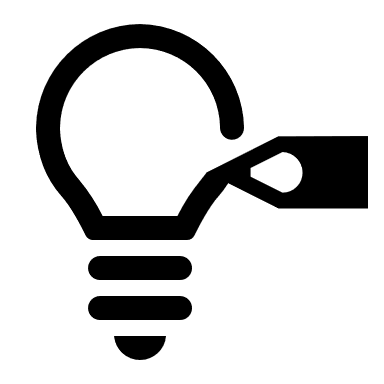 Referointi: Tekstistä toiseksi
17
Täydennä tekstin aiheesta kertova virke esittelyvirkkeeksi 1/2
Suomen ilmastopaneelin raportissa kartoitetaan, mitkä kuluttajien valinnat voivat vähentää ilmastopäästöjä.
Lisää kirjoittaja ja/tai julkaisupaikka: 
Tieteessä tapahtuu -lehdessä kerrotaan Suomen ilmastopaneelin raportista. Raportissa kartoitetaan, mitkä kuluttajien valinnat voivat vähentää ilmastopäästöjä.
Referointi: Tekstistä toiseksi
18
Täydennä tekstin aiheesta kertova virke esittelyvirkkeeksi 2/2
Lisää julkaisuaika: 
Tieteessä tapahtuu -lehdessä 8.12.2022 kerrotaan Suomen ilmastopaneelin raportista. Raportissa kartoitetaan, mitkä kuluttajien valinnat voivat vähentää ilmastopäästöjä.
Lisää tekstilaji: 
Tieteessä tapahtuu -lehden uutisessa 8.12.2022 kerrotaan Suomen ilmastopaneelin raportista. Raportissa kartoitetaan, mitkä kuluttajien valinnat voivat vähentää ilmastopäästöjä.
Referointi: Tekstistä toiseksi
19
Täydennä sitten esittelyvirkettä
Taustoittava virke: Raportin arvion mukaan nykyiset toimet eivät riitä siihen, että Suomi saavuttaa ilmastotavoitteet.
Referaatin jäsennystä kuvaava virke: Ensin tuodaan esiin ruoan vaikutukset ilmastopäästöihin. Seuraavaksi tarkastellaan asumisen ja liikkumisen päästöjä. Lopuksi arvioidaan tavaroiden ja palvelujen kuluttamista.
Sisältövirkkeet: Raportissa esitetään kuluttajan voivan vähentää päästöjä vaihtamalla kasvipohjaiseen ruokavalioon ja vähentämällä lihan kulutusta. Asumisessa päästöjä voi vähentää etenkin vaihtamalla lämmitysmuotoa öljylämmityksestä ja puun polttamisesta esimerkiksi kaukolämpöön ja ilmalämpöpumppuun…
Referointi: Tekstistä toiseksi
20
Referoinnin kielellisiä keinoja
Referointi: Tekstistä toiseksi
21
Referoinnin keinoja
Viittaa (to refer) referaatissa alkuperäiseen tekstiin. 
Viittaaminen osoittaa, että kyseessä on referointi.
Valitse referointiin neutraaliverbi.
Esim. Raportissa todetaan... Seppälä kertoo... Suomen ilmastopaneelin mukaan...
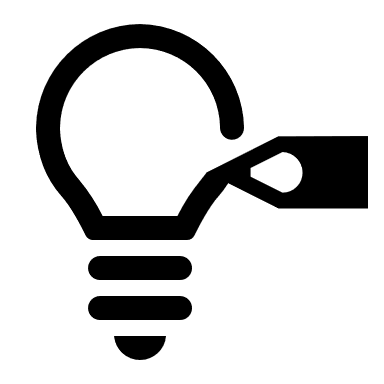 Referointi: Tekstistä toiseksi
22
Referoinnin keinoja
Kirjoittajan mukaan -rakenne: Raportin mukaan kasvisperäinen ruokavalio vähentää päästöjä.
Että-lause:  Raportissa esitetään, että kuluttaja voi vähentää päästöjä vaihtamalla kasvisperäiseen ruokavalioon.
Lauseenvastike: Raportissa esitetään kasvisperäisen ruokavalion vähentävän päästöjä.
Tiivistetty kuvaus: Raportti arvioi kasvisperäisen ruokavalion vähäpäästöisemmäksi kuin sekasyönnin.
Sitaatti, lainaus sanasta sanaan: Ilmastopaneeli toteaa: ”kuluttajien roolin vahvistamiselle on ilmastopolitiikassa selkeä tarve”. Muista lainausmerkit!
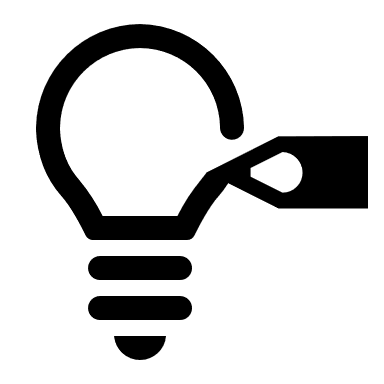 Referointi: Tekstistä toiseksi
23
Referointiverbejä 1/2
Kuvailevia verbejä:
todeta, sanoa, kirjoittaa, kertoa, korostaa, esittää, mainita, tarkastella, havaita, huomauttaa, ilmaista, jatkaa, kuvata, käsitellä, lausua, lisätä, selostaa, verrata, luetella, nimetä, kiinnittää huomiota, tuoda esille/julki, yhtyä jonkun ajatuksiin, olla jotakin mieltä…
Referointi: Tekstistä toiseksi
24
Referointiverbejä 2/2
Asennoitumista ilmaisevia verbejä:
väittää, luulee, sanoo aivan oikein, kiistää, kumota, myöntää, vastustaa, nimittää, kutsua, ehdottaa, suositella, olettaa…
Referointi: Tekstistä toiseksi
25
Referointiverbin valinnasta
Referoinnissa käytetään yleensä neutraaleja verbejä. Kantaaottavan verbin käyttö pitää aina perustella. Verbillä voi myös kertoa, miten isossa roolissa referoitu asia on alkuperäisessä tekstissä. 
Tarkista verbin merkitys Kielitoimiston sanakirjasta tai ConLexiksestä.
Referointi: Tekstistä toiseksi
26
Referointiverbien merkityseroja
Tehkää jana, jonka ääripäät ovat neutraali ja kantaaottava.
Sijoittakaa janalle merkityksen mukaan seuraavat verbit: sanoa, korostaa, kuvailla, väittää, esittää, kertoa, luulla, selostaa. Voitte etsiä tietoa verbien merkityksistä sanakirjasta.
Verratkaa eri ryhmien janoja ja keskustelkaa, missä tilanteissa eri verbit sopivat referointiin ja missä eivät.
Referointi: Tekstistä toiseksi
27
Referaatin rakenteesta
Referointi: Tekstistä toiseksi
28
Referaatin rakenne
Jäsennä (= järjestä) muistiinpanot: Mitkä asiat liittyvät yhteen? Missä järjestyksessä asiat kannattaa kertoa?
Referaatin ei tarvitse noudattaa alkuperäisen tekstin rakennetta ja esitysjärjestystä.
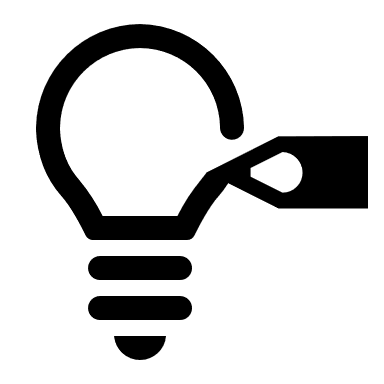 Referointi: Tekstistä toiseksi
29
Asiasta toiseen
Sido tekstin osat yhteen sanoilla:
Aluksi, seuraavaksi, lopuksi…
Ensin, sitten…
Ensiksi, ensinnä, toiseksi, kolmanneksi…
Yhtäältä, toisaalta…
Referointi: Tekstistä toiseksi
30
Tee referaatti
Käytä apuna ajatuskarttaa/muistiinpanoja.
Kerro pääasiat.
Kerro alkuperäisen tekstin kirjoittaja, otsikko, julkaisupaikka ja -aika.
Kirjoita omin sanoin.
Kirjoita alkuperäistä tekstiä lyhyempi teksti.
Kirjoita preesensissä.
Viittaa alkuperäiseen tekstiin.
Esim. Virtasen mukaan… Virtanen kertoo, että…
Referointi: Tekstistä toiseksi
31
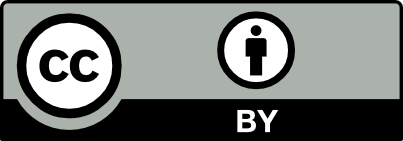 © Noora Helkiö, Eveliina Korpela, Päivi Salminen

Tekstitaidot: Referointi. Tekstistä toiseksi -materiaali, kesäkuu 2023, jonka tekijät ovat Noora Helkiö, Eveliina Korpela ja Päivi Salminen, on lisensoitu Creative Commons Nimeä 4.0 Kansainvälinen –lisenssillä. Materiaali on saatavilla osoitteessa Kielibuusti.fi.
Referointi: Tekstistä toiseksi
32